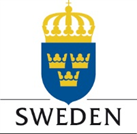 Bosnia and Herzegovina Growth-Oriented Local Development (GOLD) Project
Best Practices and Experiences in Financing Employment

July 1, 2014
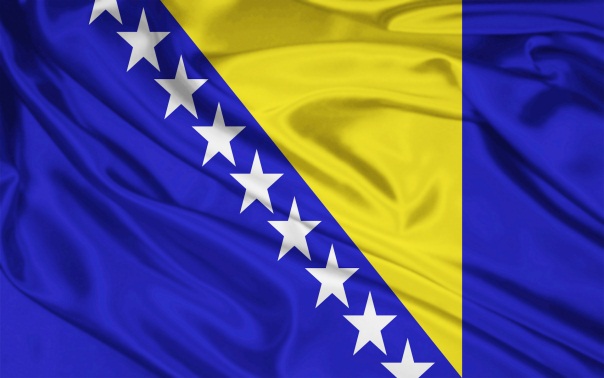 The GOLD project is made possible through the assistance of the American and Swedish people.
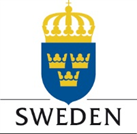 A variety of stakeholders have the responsibility to find creative ways to finance employment:
Public Sector
Private Sector
Academia
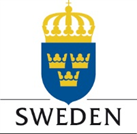 School-to-Work programs that match industry needs with specific skills that can be offered by students transitioning from school to the workplace.  Usually supported by academia and the private sector.
Internships that leverage financial support from the public and private sectors, as well as expertise from academia.
On-demand skills development programs that matches the skills needed by specific companies to employment once the skills are obtained.  This is typically supported by international organizations, training providers and/or the private sector.
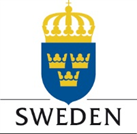 First-Time Workers programs that link internships, on-demand skills development, and financial incentives.
Sector-Specific programs that build capacity in specific areas of potential economic growth, linking public and private sector financing with strong academic partnerships.
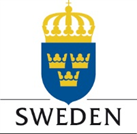 Process Steps in Financing Employment:
Determine the sectors/verticals and niche industries on which to focus (Value Proposition);
Determine current alignment of workforce skills and identify gaps;
Develop employment programs to address gaps;
Create demand-driven programs that link skills development and employment;
Identify and engage financing sources to promote employment.
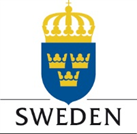 Potential Types of Financing for Employment:
Government-supported salary subsidies (Jordan, Singapore, Brazil);
Tax breaks for companies that hire new workers (Jordan, Brazil, Thailand, New Zealand);
Creation of Enterprise Funds that provide financing based on employment of new or displaced workers (Jordan);
Loan Guarantee Programs that link low interest loans for job creation opportunities and reduce the risk for banks (USA)
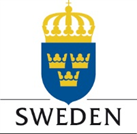 BiH Example  (Public Sector, Private Sector, Donor Organizations)

Financing for employment has focused on the creation of linkages (co-funding) from municipalities, development agencies, international partners, and companies.
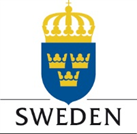 Slovenian Example (Financial Sector)
The European Investment Bank finances employment in the following ways:
Loans for SME and midcaps through partner financial institutions;
Credit line for investment and job creation in renewable energy and energy efficiency;
Support for R&D activities in the amount of 90 million Euro, which provides financing for high value job creation
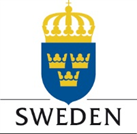 USA Example (Private Sector)
Starbucks teamed up with the Opportunity Finance Network® (OFN) to create and sustain jobs under the Create Jobs for U.S.A. Program. It provides capital grants to select Community Development Financial Institutions (CDFIs). The CDFIs then provide financing to underserved community businesses which include small business loans, community center financing, housing project financing and microfinance.

The Starbucks Foundation has seeded this project with a $5 million donation, but accepts donations to increase its size and scope. Donations are being accepted at Starbucks company-operated stores and online.
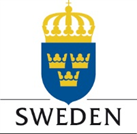 In Summary:

Creation of jobs requires investment…and not just from the international community.  The public and private sectors, as well as academia have the responsibility to participate;
Innovative approaches to financing employment are the key.  These may include linking available resource pools into an overall incentive program that promotes on-demand employment in targeted sectors and among targeted groups.
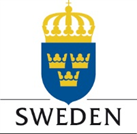 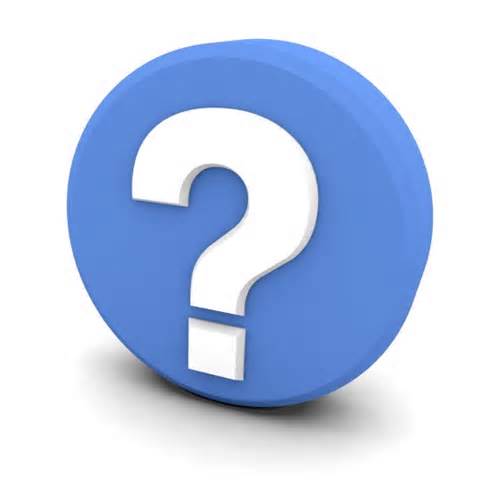 The views expressed in this presentation do not necessarily reflect those of the United States Agency for International Development, the United States Government, the Government of the Kingdom of Sweden, or the Swedish International Development Cooperation Agency.